Презентация к занятию воспитателя
 МАДОУ ЦРР д/с №19
Цыплакова Елена Евгеньевна
Животные севера
Цель: Уточнение и закрепление у детей представлений о животных севера и жарких стран.
Задачи:
Закрепление знаний о животных севера и животных жарких стран ( название, особенности внешнего вида, название детенышей). Уточнение и активизация словаря детей
Закрепление знания о частях света (север и юг)
Воспитание интереса к окружающему миру; бережному, заботливому отношению к животным
Развитие умений детей в продуктивной и других видах детской деятельности
Вовлечение родителей в активное сотрудничество
Полярная сова
Альбатрос
гагара
Овцебык
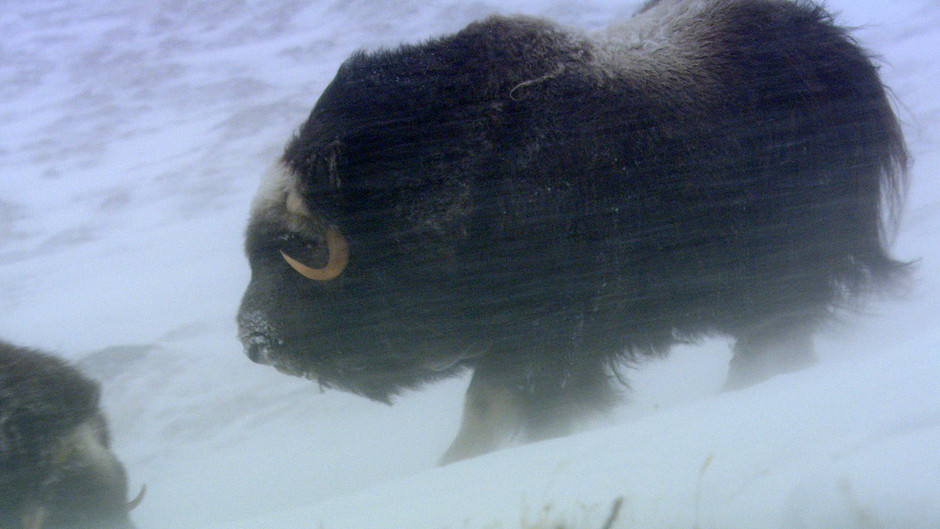 Полярный волк
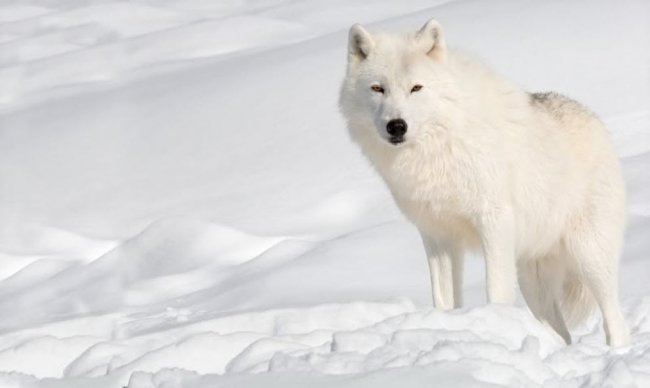 Песец (полярная лисица)
тюлень
Нерпа (морской котик)
Нерпа (морской котик)
Морж
Дельфин белуха
Белый медведь
Северный олень(сравнение оленя и лося) проведение опыта)
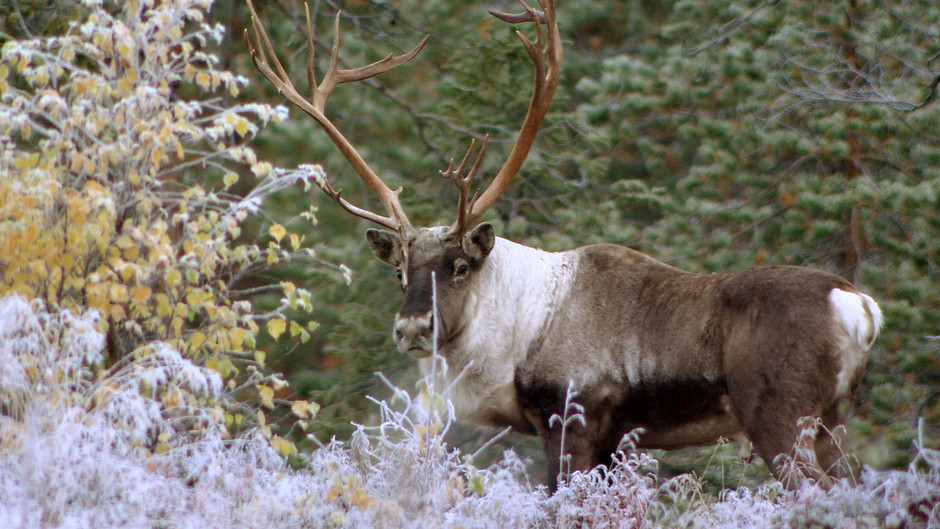 Лось
Белая медведица с медвежатами (составление рассказа по картине)